«ИНФОРМАЦИОННЫЕ ТЕХНОЛОГИИ: КЛЮЧЕВАЯ РОЛЬ В СОВРЕМЕННОМ МИРЕ И ИХ ВЛИЯНИЕ НА НАШУ ЖИЗНЬ»
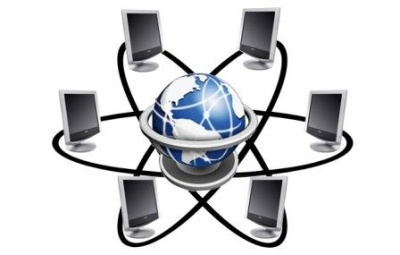 Педагог дополнительного образования
 Балянова С.В.
Ещё недавно ответить на вопрос, кого можно считать грамотным человеком, было просто: таким считался всякий, кто более-менее сносно умел писать, читать и считать. Но прошло время и нам приходиться учиться грамотности вновь, пусть даже необычной, а иной, «компьютерной».
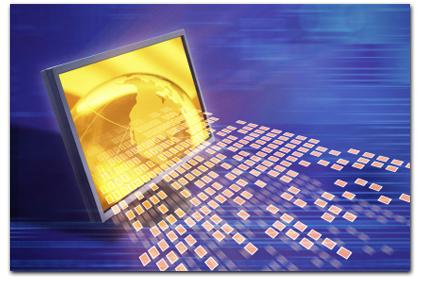 Интерес к внедрению информационных технологий в образовательный процесс стабильно возрастает как минимум на протяжении последних десяти лет. В этой связи вопрос об освоении ИКТ  начал приобретать для многих педагогов болезненное значение.
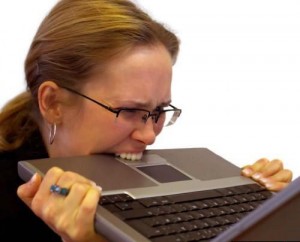 Материальная база, необходимая для повышения ИК-педагога: 

   синтезатор или электронное пианино (для аранжировок);

   ноутбук, компьютер и мультимедийный проектор ( в случае использования на занятиях дисков, презентаций, виртуальных экскурсий через Интернет)
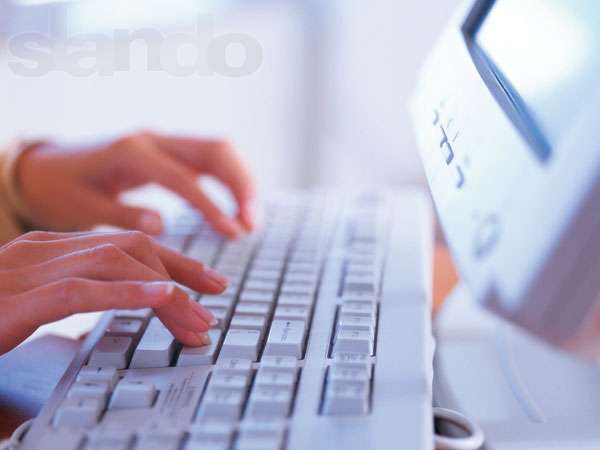 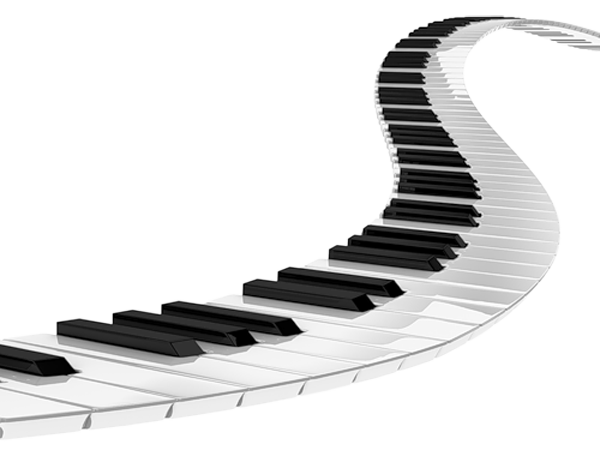 Какая форма использования данных технологий предпочтительна? 
 Следует ли пользоваться учебной нотной литературой или использовать электронные ноты? 
 Пойти с детьми на концерт «живой» классической музыки или осуществить поход через  виртуальную интернет-экскурсию?
 Отказаться  ли вообще от такой формы работы?
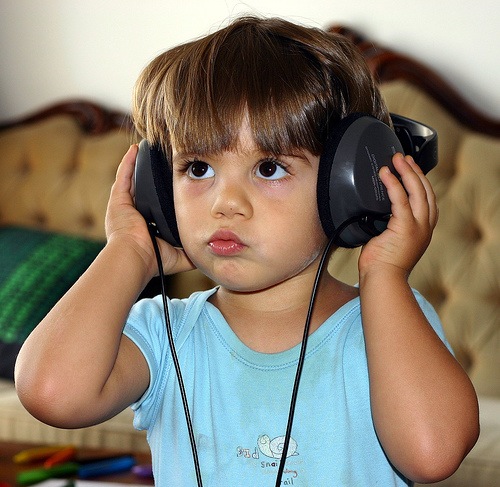 Способы использования ИКТ:
Интернет - это универсальное средство для самообразования:
Следует помнить, что наша профессия  построена на том, чтобы учить детей, постоянно познавать новое и быть интересным детям. К такой работе мы должны быть готовы! И это самое главное! В этом, безусловно, окажут помощь ИКТ.
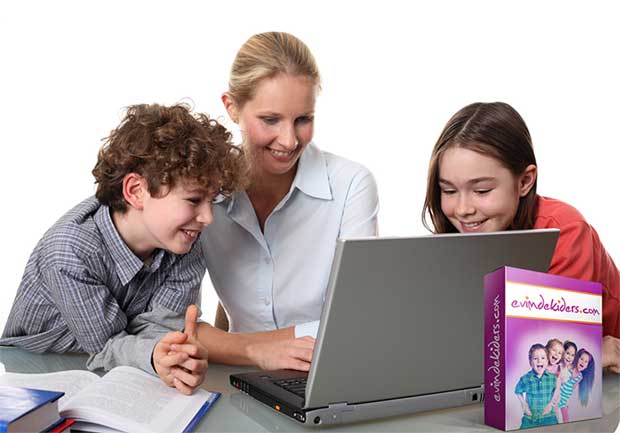 Информационные технологии в обучении - средства достижения нового качества образования. Следует, однако, помнить, что Интернет – это инструмент, а не самоцель. Как было сказано в телешоу «Школа. LIVE «Не педагог для техники, а техника для педагога». 
Если исходить из этой идеи, то возможности его использования становятся поистине безграничными.
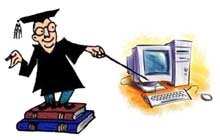 Благодарю  за внимание!